Figure 1 Outline of study population. *Retrospectively, we determined that 82 participants were misclassified as not ...
Int J Epidemiol, Volume 41, Issue 4, August 2012, Pages 1114–1123, https://doi.org/10.1093/ije/dys106
The content of this slide may be subject to copyright: please see the slide notes for details.
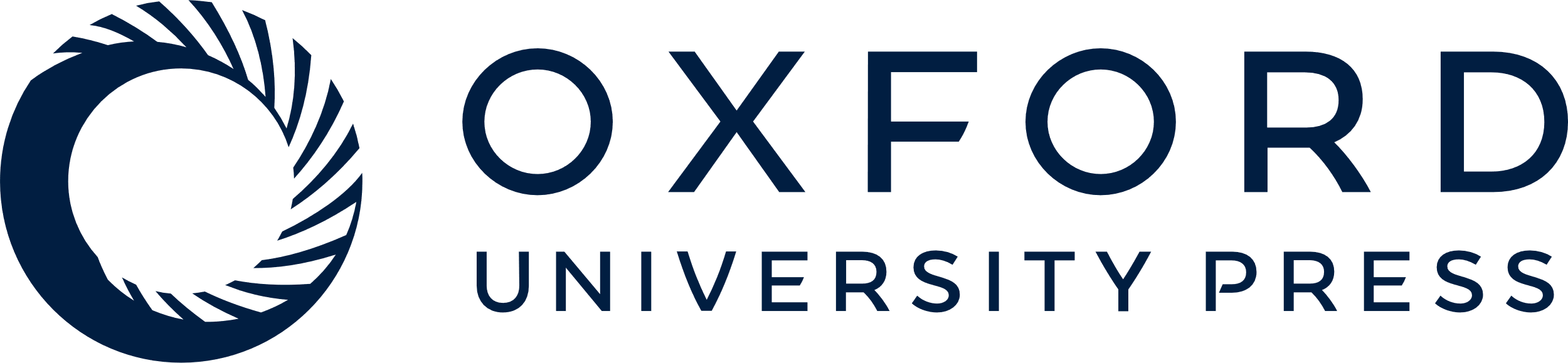 [Speaker Notes: Figure 1 Outline of study population. *Retrospectively, we determined that 82 participants were misclassified as not being in the optimal group, i.e. having optimal BP at follow-up (2010) without using antihypertensive medication


Unless provided in the caption above, the following copyright applies to the content of this slide: Published by Oxford University Press on behalf of the International Epidemiological Association © The Author 2012; all rights reserved.]